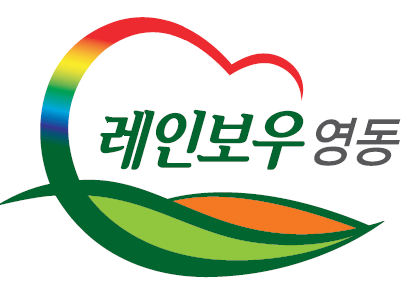 월간업무 추진계획
(2023. 9. 1. ~ 9. 30.)
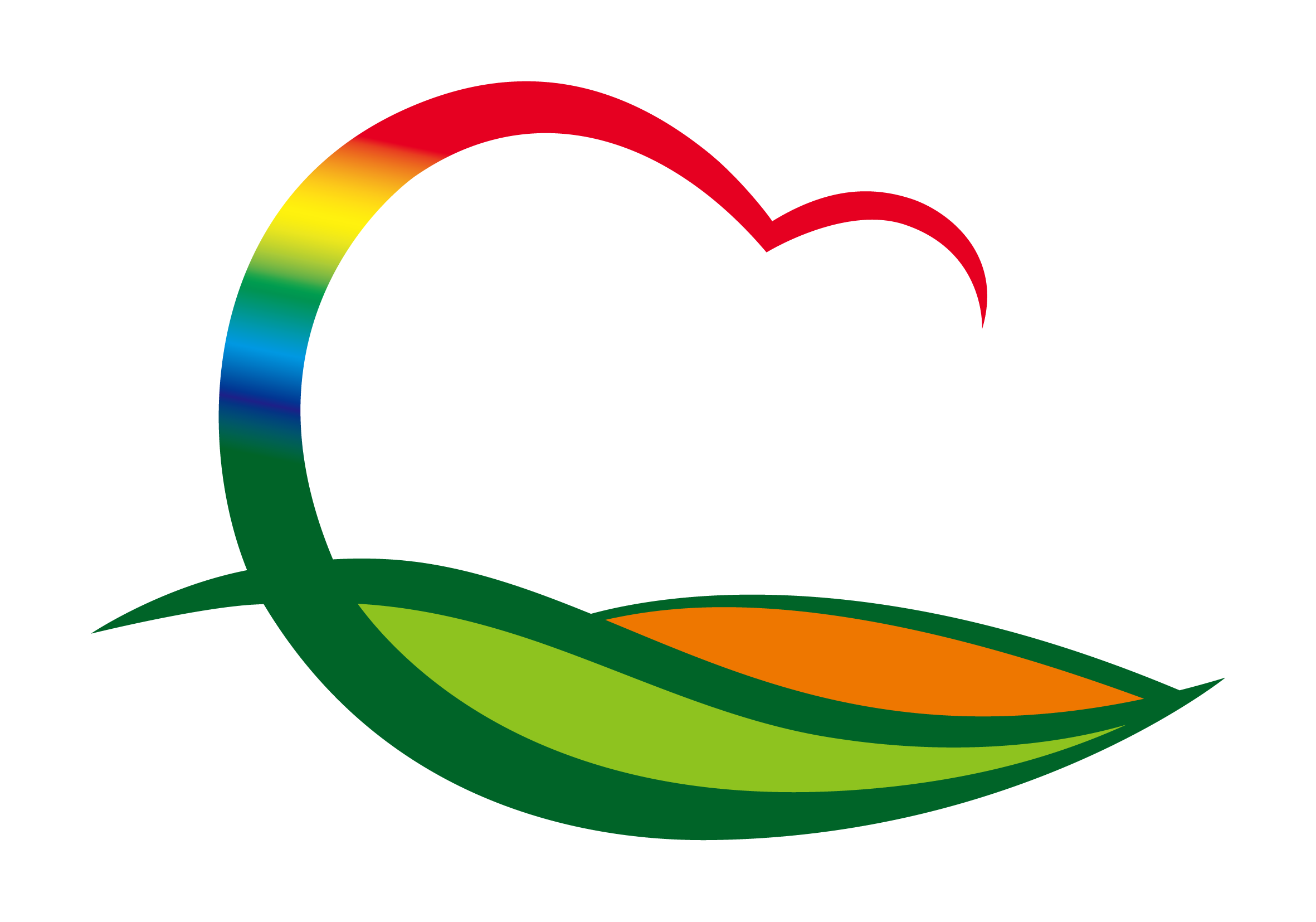 기획감사과
1. 2024년 주요사업 계획보고
9. 25.(월) ~ 9. 26.(화) / 상황실
2. 제316회 영동군의회 임시회
9. 5.(화) ~ 9. 18.(월) / 본회의장 및 위원회 회의실
2023년도 주요사업장 행정사무조사 외 2건
3. 의원간담회
9. 21.(목) 10:00 / 위원회회의실
4. 2022 회계연도 지방재정 결산 공시 심의
9월 초 / 서면 심의 / 12명(민간의원 9명, 공무원 3명)
5. 2023년 道 주관 남부권 규제개혁 현장토론회
9. 22.(금) / 보은군농업기술센터
현안규제  및 기업현장 애로 사항 개선방안 현장토론
    ※ 부군수님 하실 일 : 사전 환담회, 인사말씀, 기념촬영 등
6. 9월 「찾아가는 무료 법률상담실」운영 
9. 25.(월) / 심천면사무소 / 법무법인 우성 변호사 박정훈
민사·형사 ·행정 ·가사소송, 법령해석, 세무상담 등
7. 적극행정위원회
9월 중 / 상황실 /2023년 상반기 적극행정 우수공무원 선발